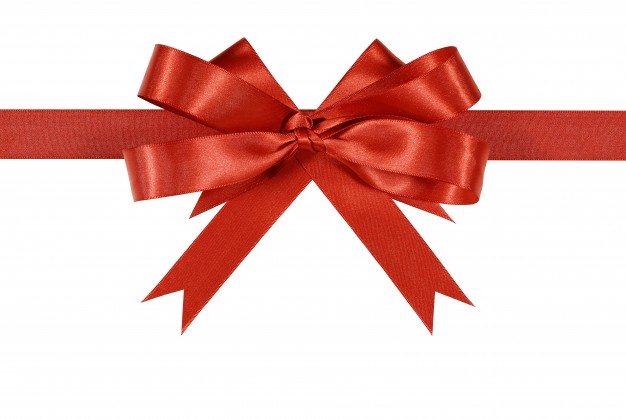 Inveni geminos
Met. 13.831-837
Nec tibi deliciae faciles vulgataque tantummunera contingent: dammae leporesque caperque,parve columbarum demptusve cacumine nidus;inveni geminos, qui tecum ludere possint,inter se similes, vix ut dignoscere possis,villosae catulos in summis montibus ursae:inveni et dixi « dominae servabimus istos. »
Nec tibi deliciae faciles vulgataque tantummunera contingent: dammae leporesque caperque,parve columbarum demptusve cacumine nidus:inveni geminos, qui tecum ludere possint,inter se similes, vix ut dignoscere possis,villosae catulos in summis montibus ursae:inveni et dixi « dominae servabimus istos. »
[Speaker Notes: Wat hoort bij elkaar?]
Nec tibi deliciae faciles vulgataque tantummunera contingent: dammae leporesque caperque,parve columbarum demptusve cacumine nidus:inveni geminos, qui tecum ludere possint,inter se similes, vix ut dignoscere possis,villosae catulos in summis montibus ursae:inveni et dixi « dominae servabimus istos. »
Nec tibi deliciae faciles vulgataque tantummunera contingent: dammae leporesque caperque,parve columbarum demptusve cacumine nidus;inveni geminos, qui tecum ludere possint,inter se similes, vix ut dignoscere possis,villosae catulos in summis montibus ursae:inveni et dixi « dominae servabimus istos. »
[Speaker Notes: Opsomming: alle voegwoorden?]
Nec tibi deliciae faciles vulgataque tantummunera contingent: dammae leporesque caperque,parve columbarum demptusve cacumine nidus;inveni geminos, qui tecum ludere possint,inter se similes, vix ut dignoscere possis,villosae catulos in summis montibus ursae:inveni et dixi « dominae servabimus istos. »
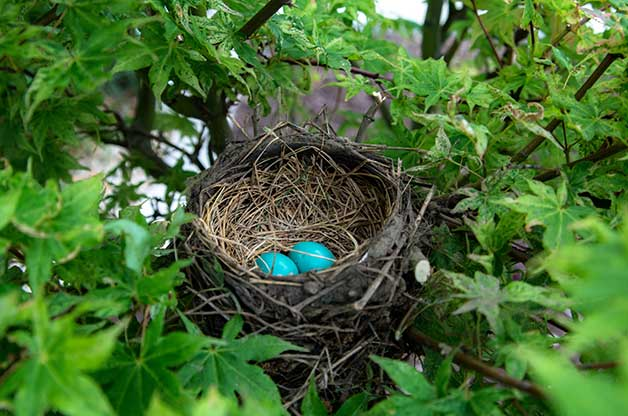 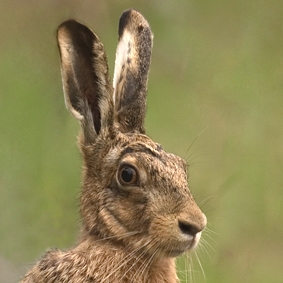 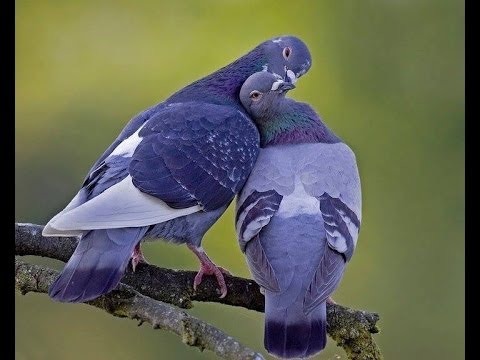 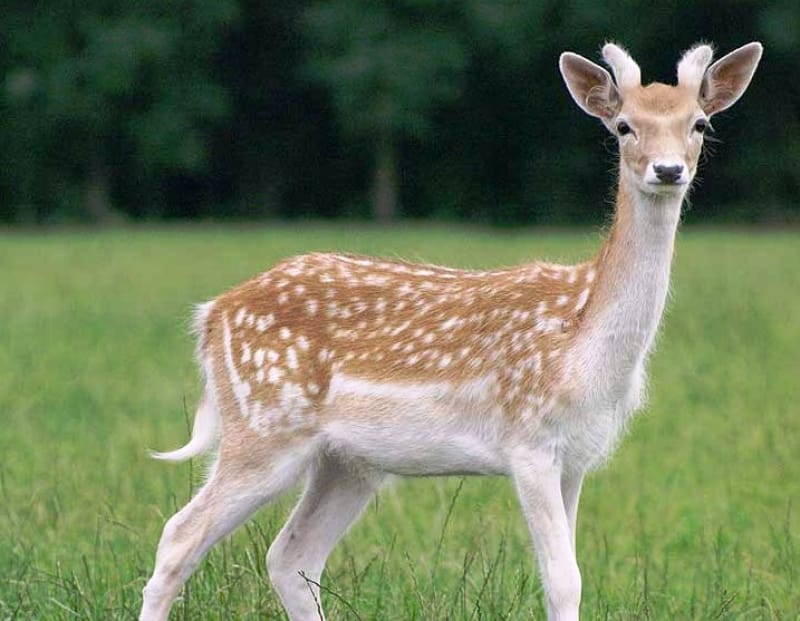 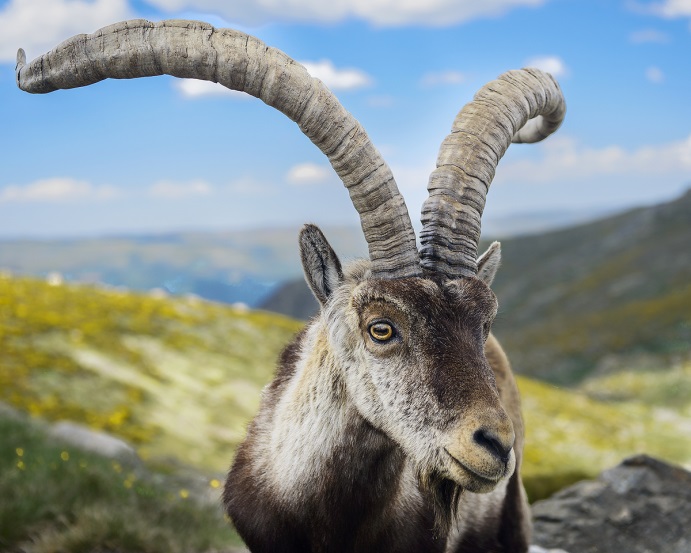 [Speaker Notes: Dit zijn volgens Polyphemus vulgata munera, gewone cadeautjes, dingen die je van iedereen kunt krijgen. Hij heeft iets anders te bieden!]
Nec tibi deliciae faciles vulgataque tantummunera contingent: dammae leporesque caperque,parve columbarum demptusve cacumine nidus;inveni geminos, qui tecum ludere possint,inter se similes, vix ut dignoscere possis,villosae catulos in summis montibus ursae:inveni et dixi « dominae servabimus istos. »
[Speaker Notes: inveni in inversie: “Ik vond een tweeling!”]
Nec tibi deliciae faciles vulgataque tantummunera contingent: dammae leporesque caperque,parve columbarum demptusve cacumine nidus;inveni geminos, qui tecum ludere possint,inter se similes, vix ut dignoscere possis,villosae catulos in summis montibus ursae:inveni et dixi « dominae servabimus istos. »
Nec tibi deliciae faciles vulgataque tantummunera contingent: dammae leporesque caperque,parve columbarum demptusve cacumine nidus;inveni geminos, qui tecum ludere possint,inter se similes, vix ut dignoscere possis,villosae catulos in summis montibus ursae:inveni et dixi « dominae servabimus istos. »
Nec tibi deliciae faciles vulgataque tantummunera contingent: dammae leporesque caperque,parve columbarum demptusve cacumine nidus;inveni geminos, qui tecum ludere possint,inter se similes, vix ut dignoscere possis,villosae catulos in summis montibus ursae:inveni et dixi « dominae servabimus istos. »
Nec tibi deliciae faciles vulgataque tantummunera contingent: dammae leporesque caperque,parve columbarum demptusve cacumine nidus;inveni geminos, qui tecum ludere possint,inter se similes, vix ut dignoscere possis,villosae catulos in summis montibus ursae:inveni et dixi « dominae servabimus istos. »
Nec tibi deliciae faciles vulgataque tantummunera contingent: dammae leporesque caperque,parve columbarum demptusve cacumine nidus;inveni geminos, qui tecum ludere possint,inter se similes, vix ut dignoscere possis,villosae catulos in summis montibus u?inveni et dixi « dominae servabimus istos. »
Nec tibi deliciae faciles vulgataque tantummunera contingent: dammae leporesque caperque,parve columbarum demptusve cacumine nidus;inveni geminos, qui tecum ludere possint,inter se similes, vix ut dignoscere possis,villosae catulos in summis montibus ursaeinveni et dixi « dominae servabimus istos. »
Nec tibi deliciae faciles vulgataque tantummunera contingent: dammae leporesque caperque,parve columbarum demptusve cacumine nidus;inveni geminos, qui tecum ludere possint,inter se similes, vix ut dignoscere possis,villosae catulos in summis montibus ursae:inveni et dixi « dominae servabimus istos. »
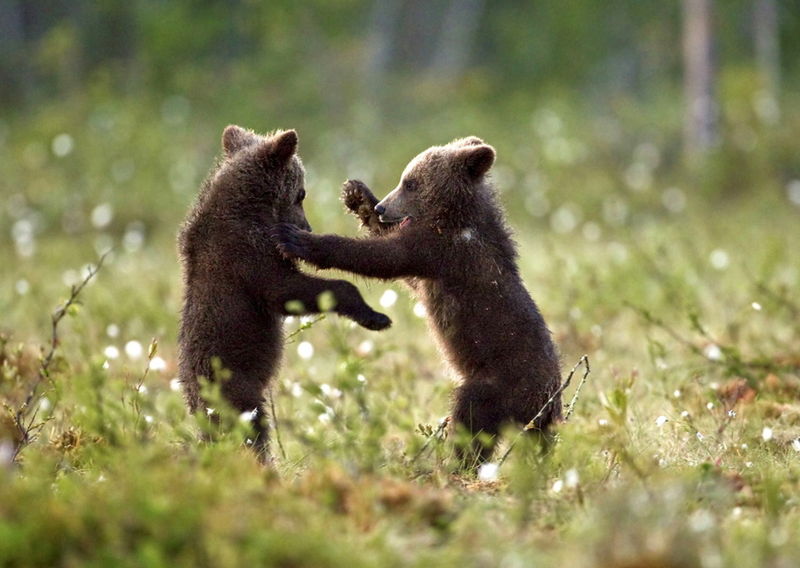 qui tecum ludere possint
[Speaker Notes: Denk je dat Galatea blij zal zijn met dit cadeau?]